Unit 7    Work  for  Peace
Don't Fight!
WWW.PPT818.COM
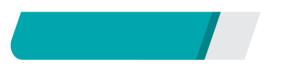 课前自主预习
victory
beat
beat
beaten
repair
serve
service
message
check
secretary
separate
gentlemen
gentleman
表现
(球)弹起
jump in
out of service
break down
the day before yesterday
text message
knock at the door
顺便说(问)一下
过来
处理
即将做某事
anything      wrong
sees
running
Why               didn't           you
broke        down
out              of
calling
service
how        important
was                  to
Jump            in
separate
Me          neither
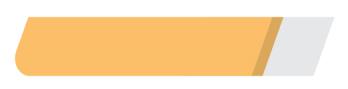 课堂互动探究
词汇点睛
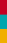 ●1  beat v.  击败；胜过；打
[观察]The other team was strong, but you beat them.
另一支队伍实力很强，但是你们击败了他们。
I think Brazil will beat Japan in the next match.
我认为下场比赛巴西将会击败日本。
[探究] beat 为及物动词，其过去式和过去分词分别为________和________，其宾语为参加比赛的对手，可以是组织、团体或个人等。
beaten
beat
[辨析] win与beat
[图解助记]
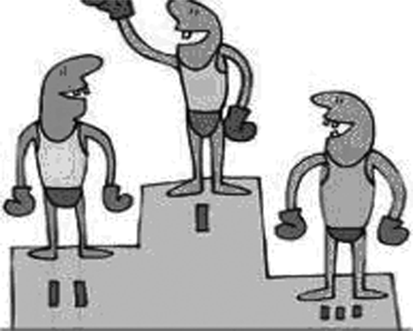 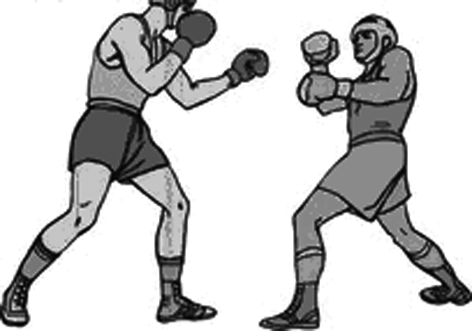 win
beat
活学活用
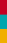 1．2017·襄阳 —Great! Our women's volleyball team______   the gold medal in Rio Olympic Games on Saturday. 
       —Yes.We see the great spirit of Chinese women's volleyball team once again.
       A. won　　  B. beat          C. lost　      D. missed
A
【解析】考查动词辨析。句意：“真棒！我们的女排在星期六的巴西里约奥运会上获得了金牌。”“是的。我们再次看到了伟大的中国女排精神。”win意为“获胜；赢得”，后面常跟奖品、奖项、荣誉类等名词；beat意为“打败”，后面常跟某人、某团体、队伍类名词；lose意为“丢失”，后面跟丢失的物品或人等； miss意为“思念；错过”。中国女排已经赢得了金牌，所以谓语动词应该用win的过去式won。故选A。
●2　repair v. 修理；修补
[观察]My computer broke down the day before yesterday and it's still being repaired.
我的电脑前天坏了，(现在)还在修理。
[探究] repair 侧重于修理大件或较复杂的东西，如房屋、车辆、桥梁、电脑等，为及物动词，现在分词为__________，过去式和过去分词均为__________。
repairing
repaired
[辨析]  repair, fix与mend
They are repairing the house.
他们正在修缮那栋房子。
He fixed the shelf to the wall.
他把架子安在墙上了。
My mother is mending my skirt.
妈妈正在缝补我的裙子。
2．(1)—When ________ your computer ________？
          —Yesterday afternoon.
          A．did;  repair                B．is; repairing
          C．was; repaired            D．has; repaired
C
【解析】考查被动语态。句意：“你的电脑什么时候被修理的？”“昨天下
午。”一般过去时的被动语态结构为“was/were ＋过去分词”，故选C。
(2)2018·随州   My bike is broken; my father is r________ it.
epairing
●3　message n. 信息；消息
[观察]  I didn't check my messages！
我没有查看我的短信！
[探究]  message 用作可数名词，复数形式为________。
messages
[辨析] message, information与news
May I leave a message?
我可以留言吗？
I need more information.
我需要更多信息。
I like watching the morning news.
我喜欢看早间新闻。
3．(1)2018·襄阳   —Is your brother at home? I want to tell him 
about  our picnic.
           —Oh, he's out at the moment. Can I ________ a message for him?
           A．find　　                  B．give
           C．take                         D．tell
C
【解析】考查动词词义辨析。句意：“你弟弟在家吗？我想告诉他有关我们野餐的事。”“哦，他现在不在。我可以给他捎个口信吗？”find意为“发现”；give意为“给；给予”；take意为“拿；取”；tell意为“告诉；讲”。由前句可推测，此处考查固定短语take a message，表示“捎个口信”。故选C。
B
(2)2018·河北   Did you hear the ________？ A scientist will visit our  school.
     A．advice                      B．news
     C．praise                      D．choice
【解析】考查名词词义辨析。句意：你听到这个消息了吗？一位科学家将要参观我们的学校。advice意为“意见”；news意为“新闻，消息”；praise意为“表扬，赞扬”；choice意为“选择，抉择”。根据语境可知，应是听到这个消息。故选B。
●4　separate v. (使)分开，分离
[观察]…but Brian and Jenny jump in to separate them.
……但是布莱恩和詹妮打断(他们的)谈话把他们分开了。
Nothing can separate them from each other now. 
现在什么也不能把他们彼此分开了。
[探究] separate为规则动词，既可用作及物动词，也可用作不及物动词，侧重表示把原来在一起或靠近的事物分隔开来，分开后的部分具有相对的独立性，常与介词________连用。它还可以用作形容词，意为“单独的，独立的”。
from
The two boys sit in separate seats.
这两个男孩都坐在各自的座位上。
[拓展] divide 着重指将一个整体按照一定数量或大小比例划分成若干部分，常与介词________连用。 
The year is divided into four seasons.一年分成四季。
into
[图解助记]
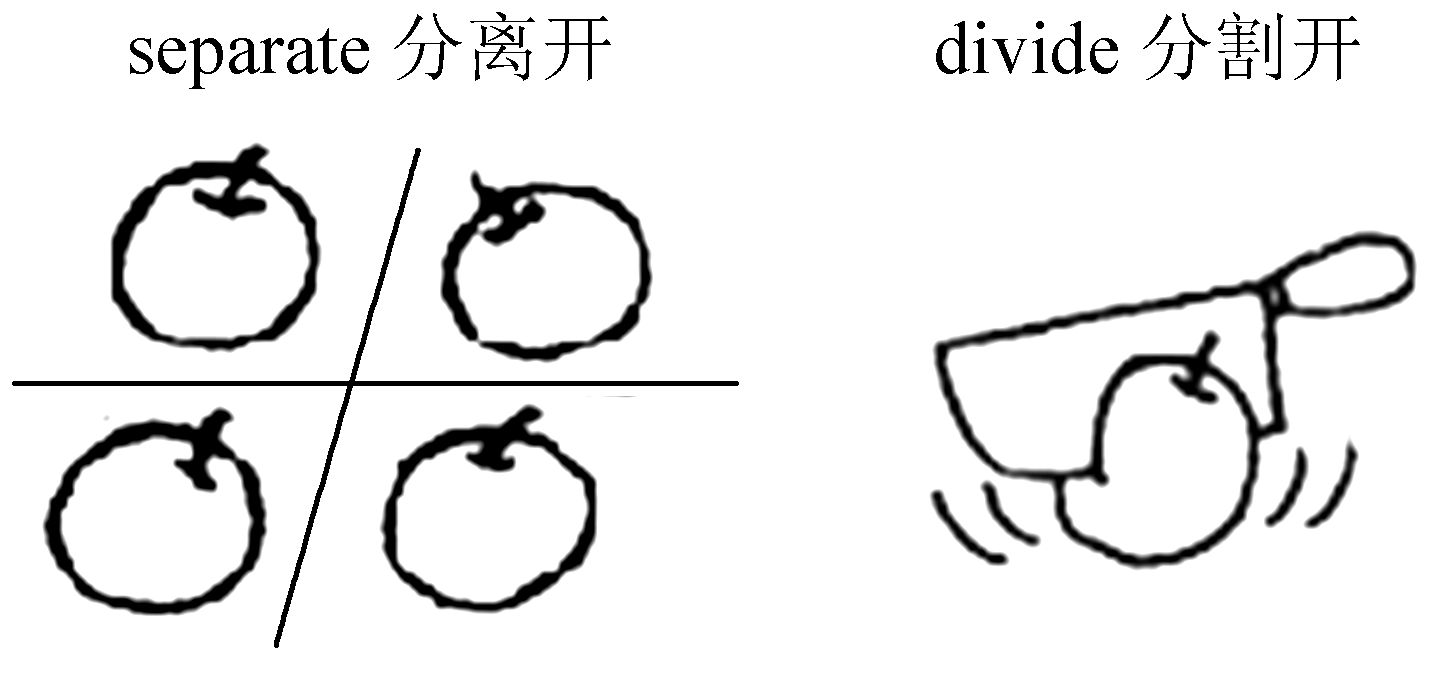 4.Let's ________ these bottles into different boxes for different uses.
    A．choose　　     B．drop
    C．separate　      D．produce
C
句型透视
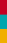 ●1  Danny is just about to say something when he sees Steven running towards them carrying a basketball. 
丹尼正要说什么，这时他看见史蒂文拿着篮球正朝他们跑过来。
即将/正要做某事
[探究] (1)be about to do sth. 意为“______________”，表示按计划、安排即将发生某事或打算做某事。此结构不再与soon, at once, immediately, tomorrow这样具体的时间状语连用，但可以和when引导的时间状语从句连用。
看见某人正在做某事
(2)see sb. doing sth.意为“________________”。
I saw the girl crying on the playground.
我看见那个女孩正在操场上哭。
[拓展] see sb. do sth.意为“______________________”，表示看见了事情的全过程，可以与often连用，表示“经常看见某人做某事”。在被动语态中，see sb. do sth.结构中省略的不定式符号to必须还原，即sb. be seen to do sth.。
看见某人做某事
I often see him play basketball on the playground after school.
我经常看见他放学后在操场上打篮球。
She was seen to go into that building.
有人看见她走进了那栋大楼。
活学活用
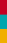 1．(1)演出就要开始了。
           The performance is about ______ ________．
to       begin/start
(2)2018·临沂   I didn't see you ________ in. You must have been very quiet.
     A．comes 　     B．to come    
     C．come           D．have come
C
【解析】考查非谓语动词。句意：我没有看见你进来，你一定是悄悄地进来的。see sb. do sth.  意为“看见某人做了某事”。故选C。
●2  My computer broke down the day before yesterday and it's still being repaired.
我的电脑前天坏了，(现在)还在修理。
[探究] (1)break down 为固定搭配，在本句中表示“(机器、车辆等)出故障”。
(2)break down 还可表示“(计划、谈判等)失败；(身体、精神)垮了；(谈话、通信等)中断；毁坏”等。
Our plans have broken down.我们的计划失败了。
Your body will break down if you work too hard.
如果你工作过分努力，你会把身体搞垮。
2．This washing machine ________. It needs to be repaired.
       A．worked well        
      B．broke down
      C．ran up                
      D．went on
B
●3　I tried calling you, but your phone was out of service. 
我试着给你打过电话，但是你的电话不在服务区。
[辨析] try doing sth.与try to do sth.
3．我努力做的就是要给双方指出对方立场。
       What I ________ ________ ________ is to point out each side to each other.
try                to                  do
●4    Me neither！我也没有！
[探究] me neither 意为“我也不/没有”，属于“人称代词宾格＋neither”结构，是倒装结构“neither/nor＋be 动词/助动词/情态动词＋与前句不相同的主语”的缩略形式，意为“……也不”，前句为否定句， 用于表示后句所陈述的情况与前句所陈述的否定情况相同。
4．2018·眉山    —Would you like to go to the city park?
      —I'm not sure. If Mark doesn't, ________．
      A．neither I do
      B．neither do I
      C．neither I will
      D．neither will I
D
【解析】考查倒装句。句意：“你想去城市公园吗？”“我不确定。如果马克不去，我也不去。”“Neither＋be动词/助动词/情态动词＋主语”表示“……也不”。空格处所在的句子是if引导的条件状语从句，主句使用一般将来时，从句使用一般现在时表将来。故选D。